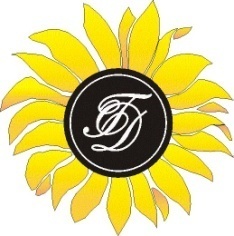 Подготовка к ЕГЭ по математике
Решение заданий В3
Прототипов заданий В3 - 28
Проверяемые требования (умения)
Уметь решать уравнения и неравенства
Умения по КТ
Решать рациональные, иррациональные, показательные, тригонометрические и логарифмические уравнения, их системы
Содержание задания В3 по КЭС
Уравнения и неравенства 2.1   Уравнения 2.1.1 Квадратные уравнения 2.1.2 Рациональные уравнения 2.1.3 Иррациональные уравнения 2.1.4 Тригонометрические уравнения 2.1.5 Показательные уравнения 2.1.6 Логарифмические уравнения 2.1.7 Равносильность уравнений, систем уравнений 2.1.8 Простейшие системы уравнений с двумя неизвестными 2.1.9 Основные приемы решения систем уравнений: подстановка, алгебраическое сложение, введение новых переменных 2.1.10 Использование свойств и графиков функций при решении уравнений 2.1.11 Изображение на координатной плоскости множества решений уравнений с двумя переменными и их систем 2.1.12 Применение математических методов для решения содержательных задач из различных областей науки и практики. Интерпретация результата, учет реальных ограничений 2.2   Неравенства 2.2.1 Квадратные неравенства 2.2.2 Рациональные неравенства 2.2.3 Показательные неравенства 2.2.4 Логарифмические неравенства 2.2.5 Системы линейных неравенств 2.2.6 Системы неравенств с одной переменной 2.2.7 Равносильность неравенств, систем неравенств 2.2.8 Использование свойств и графиков функций при решении неравенств 2.2.9 Метод интервалов 2.2.10 Изображение на координатной плоскости множества решений неравенств с двумя переменными и их систем
Памятка ученику
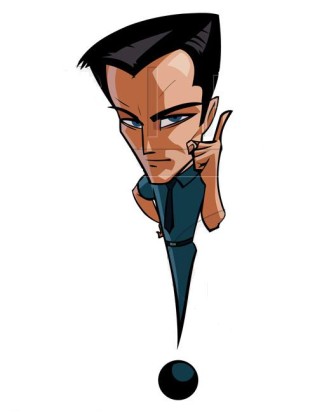 В Задании B3 ученик должен продемонстрировать умение решать рациональные, иррациональные, показательные, тригонометрические и логарифмические уравнения и их системы. Задание B3 сводится в одно действие к линейному или квадратному уравнению и далее ученик использует навыки решения уравнений и неравенств.
Логарифмы
Логарифм числа b по основанию a (logab) определяется как показатель степени, в которую надо возвести число a, чтобы получить число b (Логарифм существует только у положительных чисел).
Обозначение: logab.
logab = x, ax = b.
Логарифм числа b по основанию a - logab (a > 0, a ≠ 1, b > 0)
Десятичный логарифм - lg b (Логарифм по основанию 10, а = 10).
Натуральный логарифм - ln b (Логарифм по основанию e, а = e).
Свойства логарифмов
1    Основное логарифмическое тождество - alogab = b;
2    loga1 = 0;
3    logaa = 1;
4    loga(bc) = logab + logac;
5   loga(b/c) = logab - logac;
6    loga(1/c) = loga1 - logac = - logac;
7    loga(bc) = c logab;
8    log(ac)b = (1/c) logab;
9    Формула перехода к новому основанию - logab = (logcb)/(logca);
10    logab = 1/logba;
Степень
Свойства степеней:
a1 = а, a0 = 1 (a ≠ 0), a-n = 1/an.
1°    aman = am+n;
2°    am/an = am-n;
3°    (ab)n = anbn;
4°    (am)n = amn;
5°    (a/b)n = an/bn.
Основные свойства корней:
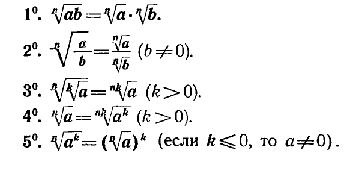 Прототип задания B3 (№ 26646)
Найдите корень уравнения   .
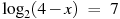 По определению логарифма: 
4-x=27
4-x=128
x=132
Ответ: x = 132.
Решение
Задания для самостоятельного решения
Найдите корень уравнения:
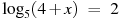 1)
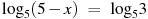 2)
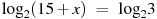 3)
Ответ:
1)21
2)2 
3)-12
Проверка
Прототип задания B3 (№ 26650)
Найдите корень уравнения:
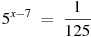 Представим 1/125 в виде степени с основанием 5. Если степени с одинаковыми основаниями равны, значит равны их показатели
х-7=-3
х=4
Ответ:4
Решение
Задания для самостоятельного решения
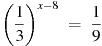 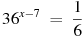 3.
1.
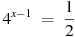 4.
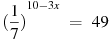 2.
Ответ:
1)10
2)4
 3)3
    4)0,5
Проверка
Прототип задания B3 (№26656)
Найдите корень уравнения:
Возведем обе части уравнения в квадрат. Решим линейное уравнение:
15-2х=9
-2х=-6
х=3

Ответ:3
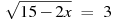 Решение
Задания для самостоятельного решения
1)
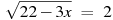 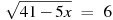 5)
2)
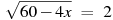 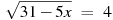 6)
3)
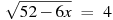 Ответ:
1) 6
2)12
3)6
4)2
5)7
6)3
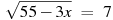 4)
Проверка
Прототип задания B3 (№ 26657):
Найдите корень уравнения:
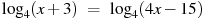 .
Если логарифмы с одинаковыми основаниями равны, значит равны выражения, стоящие под знаком логарифма:
х+3=4х-15
-3х=-18
х=6
Ответ:6
Решение
Задания для самостоятельного решения
1)
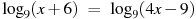 2)
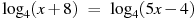 .
.
.
.
.
3)
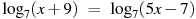 Ответ:
1)5
2)3
3)4
  4)26
5)3
4)
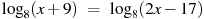 5)
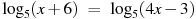 Проверка
Прототип задания B3 (№ 26659)
Найдите корень уравнения
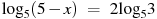 Чтобы опустить логарифмы, нам мешает 2,поэтому 3 возводим во вторую степень и опускаем логарифмы:
5-х=9
-х=4
х=-4

Ответ:-4
Решение
Задания для самостоятельного решения
1)
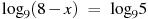 2)
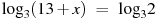 3)
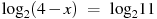 .
.
.
.
.
4)
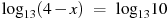 Ответ:
1)3
   2)-11
  3)-7
  4)-6
5)2
5)
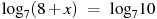 Проверка
Прототип задания B3 (№ 26660)
Найдите корень уравнения                      .
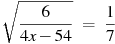 Обе части уравнения возводим в квадрат.
4х-54=49•6
4х-54=294
4х=348
х=87

Ответ:87
Решение
Задания для самостоятельного решения
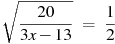 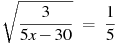 1)
4)
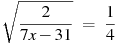 2)
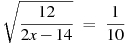 5)
Ответ:
1)31
2)9
    3)137
 4)21
  5)607
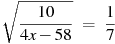 3)
Проверка
Прототип задания B3 (№ 26662)
Найдите корень уравнения:
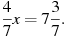 Ответ:13
Решение
Задания для самостоятельного решения
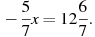 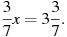 1.
3.
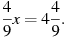 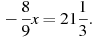 Ответ:
1)-21
2)10
3)8
4)-24
5)-26
2.
4.
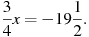 5.
Проверка
Прототип задания B3 (№ 26664)
Найдите корень уравнения:
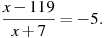 х-119=-5(х+7)
х-119=-5х-35
6х=84
х=14

Ответ:14
Решение
Задания для самостоятельного решения
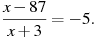 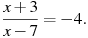 1.
4.
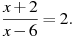 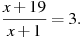 2.
5.
Ответ:
1)12
2)14
 3)-15
4)5
5)8
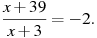 3.
Проверка
Прототип задания B3 (№ 26665)
Найдите корень уравнения:
Если уравнение имеет более одного корня, в ответе укажите больший из них.
х2-2x=6x-15
х2-8x+15=0
x=5
x=3
Нам нужен набольший корень

Ответ:5
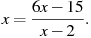 Решение
Задания для самостоятельного решения
Если уравнение имеет более одного корня, в ответе укажите больший из них.
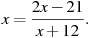 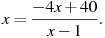 3.
1.
Ответ:
1)5
2)8
3)-3
4)2
5)4
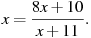 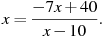 4.
2.
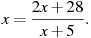 5.
Проверка
Список рекомендуемой литературы
Математика: тематическое планирование  уроков подготовки к экзамену / Белошистая.В. А. –М: Издательство «Экзамен», 2007. – 478 (2) с. (Серия «ЕГЭ 2007. Поурочное планирование»)
Математика: самостоятельная подготовка к ЕГЭ / Л.Д. Лаппо, М.А. Попов. – 3-е изд., перераб. И дополн. -  М.: Издательство «Экзамен», 2009. – 381, (3) с. (Серия «ЕГЭ. Интенсив»)
ЕГЭ 2009. Математика: Сборник экзаменационных заданий / Авт.-сост. Л.О.Денищева, А.Р.Рязановский, П.В.Семенов, И.Н.Сергеев. -М.:Эксмо, 2009. -288с. – (Федеральный банк экзаменационных материалов)
Самое полное издание типовых вариантов реальных заданий ЕГЭ: 2010: Математика / авт.-сост. И.Р.Высоцкий, Д.Д.Гущин, П.И.Захаров и др.; под ред. А.Л.Семенова, И.В.Ященко. – М.:АСТ:Астрель, 2010. – 93, (3)с. – (Федеральный институт педагогических измерений)
Математика. Решение задач группы В / Ю.А.Глазков, И.А.Варшавский, М.Я. Гаиашвилли. – М.: Издательство «Экзамен», 2009. – 382 (2) с. (Серия «ЕГЭ. 100 баллов»)
ЕГЭ. Математика. Задания типа С /И.Н.Сергеев. – М.:  Издательство «Экзамен», 2009. _318 (2) с. (Серия «ЕГЭ. 100 баллов»)
Единый государственный экзамен 2009. Математика. Универсальные материалы для подготовки учащихся /ФИПИ – М.: Интеллект-Центр, 2009. – 272 с. Авторы-составители: Денищева Л.О., Глазков Ю.А., Краснянская К.А., Рязановский А.Р., Семенов П.В.
Математика:  тренировочные тематические задания повышенной сложности с ответами для подготовки к ЕГЭ и к другим формам выпускного и вступительного экзаменов /сост Г.И.Ковалева, Т.И.Бузулина, О.Л.Безрукова,  Ю.А. Розка. _ Волгоград: Учитель, 20089, - 494 с.
М.Б.мельникова и др. Геометрия: Дидакт. Материалы для 7-9 кл.: Учеб. Пособие / М.: Мнемозина, 1997. – 272 с.: ил.
Адреса сайтов в сети Интернет
www.fipi.ru – Федеральный институт педагогических измерений (ФИПИ). Особенно обратите внимание на раздел «Открытый сегмент ФБТЗ» – это система для подготовки к ЕГЭ - в режиме on-line. Вы можете отвечать на вопросы банка заданий ЕГЭ по различным предметам, а так же по выбранной теме.
http://mathege.ru -Открытый банк задач ЕГЭ по математике.  Главная задача открытого банка заданий ЕГЭ по математике — дать представление о том, какие задания будут в вариантах Единого государственного экзамена по математике в 2010 году, и помочь выпускникам сориентироваться при подготовке к экзамену. Здесь же можно найти все пробные ЕГЭ по математике, которые уже прошли. 
http://egetrener.ru/ - математика: видеоуроки, решение задач ЕГЭ. 
http://ege-trener.ru/ - очень увлекательная и эффективная подготовка к ЕГЭ по математике. Зарегистрируйтесь и попытайтесь попасть в 30-ку лучших!
uztest.ru — бесплатные материалы для подготовки к ЕГЭ (и не только к ЕГЭ) по математике: интерактивные тематические тренажеры, возможность записи на бесплатные on-line курсы по подготовке к ЕГЭ.
www.ege.edu.ru – официальный информационный портал единого государственного экзамена.
On-line видеолекции "Консультации по ЕГЭ" по всем предметам.
Ролики категории ЕГЭ. Лекции по математике 
http://www.alexlarin.narod.ru/ege.html - материалы для подготовки к ЕГЭ по математике (сайт Ларина Александра Александровича). 
http://www.diary.ru/~eek/ - сообщество, оказывающее помощь в решении задач по математике, здесь же можно скачать много полезных книг по математике, в том числе для подготовки к ЕГЭ. 
http://4ege.ru/ - ЕГЭ портал, всё последнее к ЕГЭ. Вся информация о егэ. ЕГЭ 2010.